LE CORPS HUMAIN
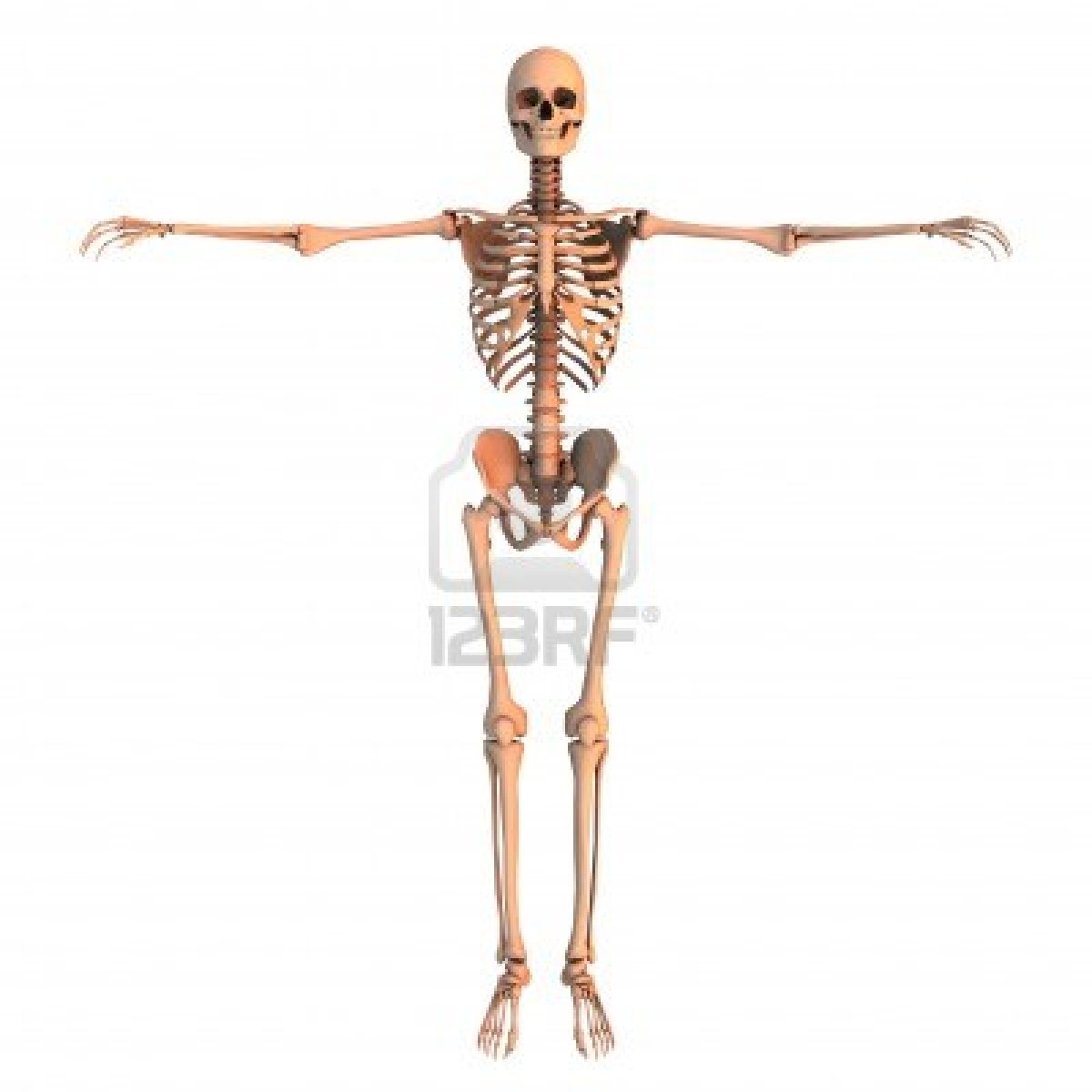 La tête, le tronc et les extrémités
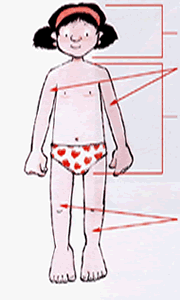 LA TÊTE: les cheveux, les yeux, le cils, les sourcils,  le nez, la bouche, le menton, les oreilles, les joues
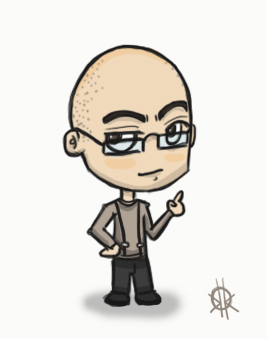 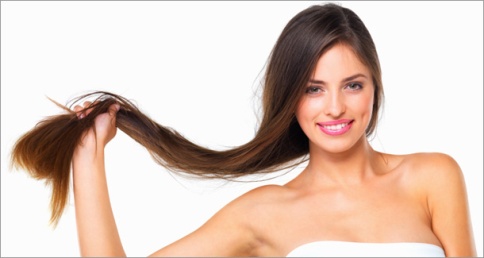 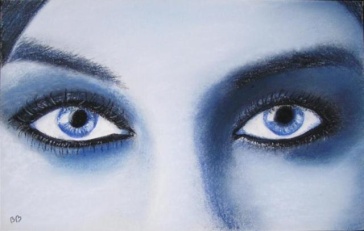 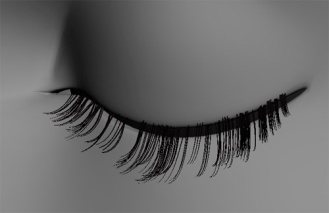 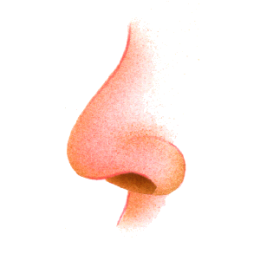 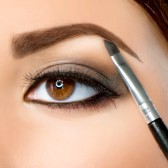 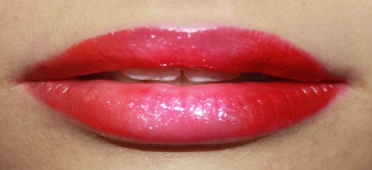 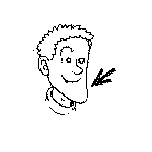 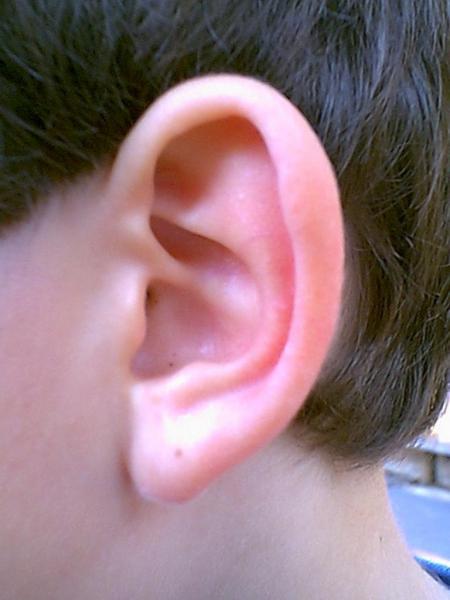 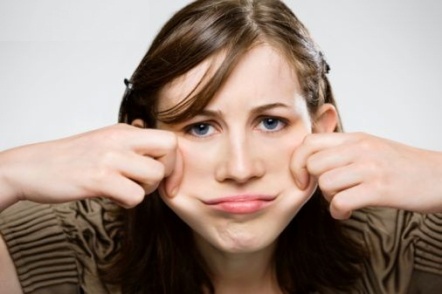 LE TRONC
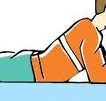 Le torse, le ventre, le dos, les fesses, région lombaire
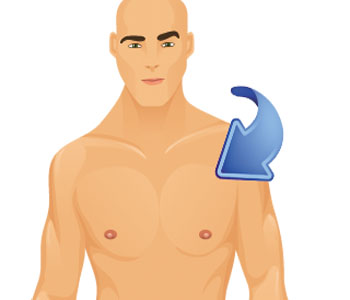 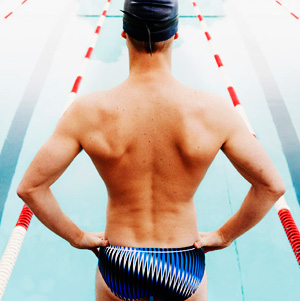 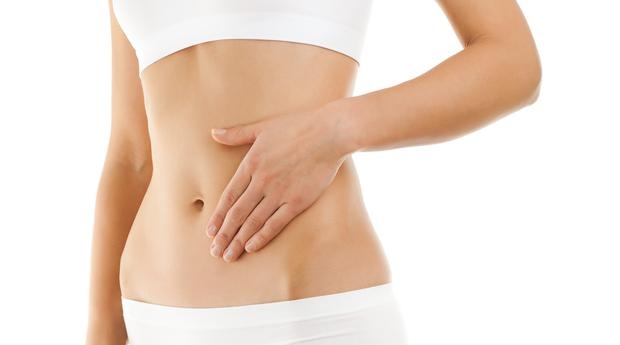 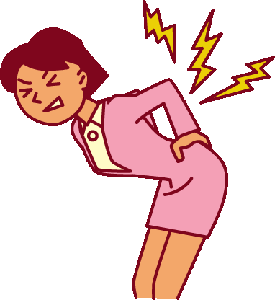 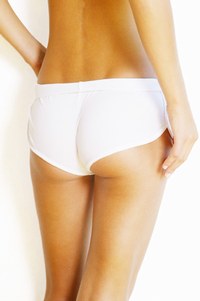 Extrémités supérieures: les bras
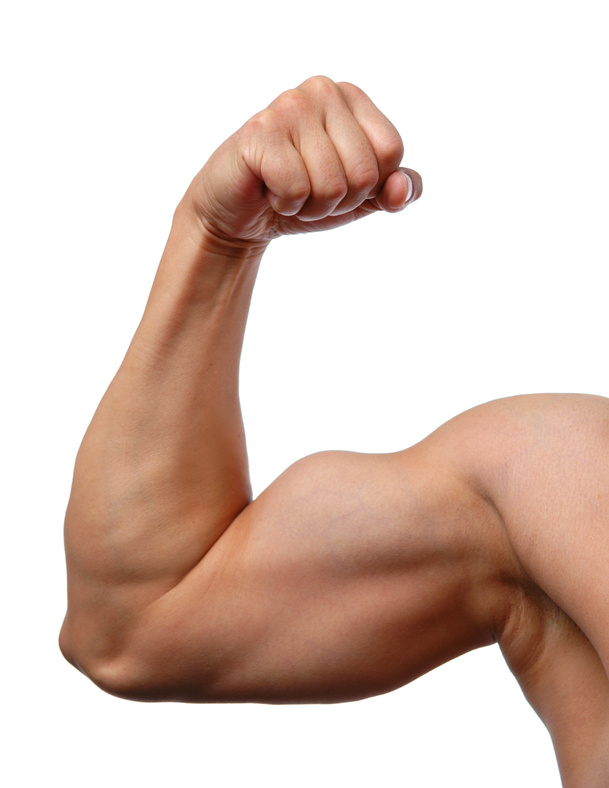 Le coude, le poignet, la main, les doigts, les ongles
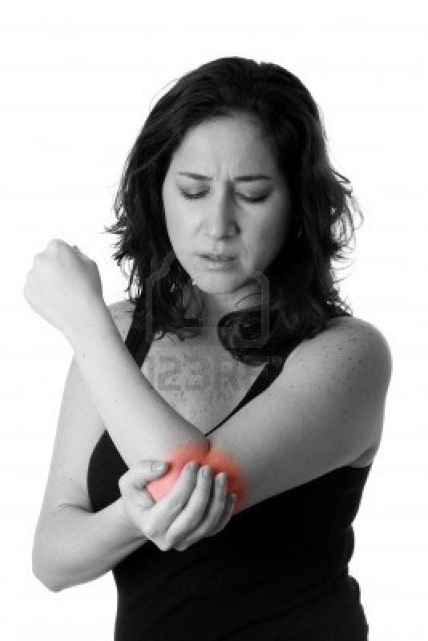 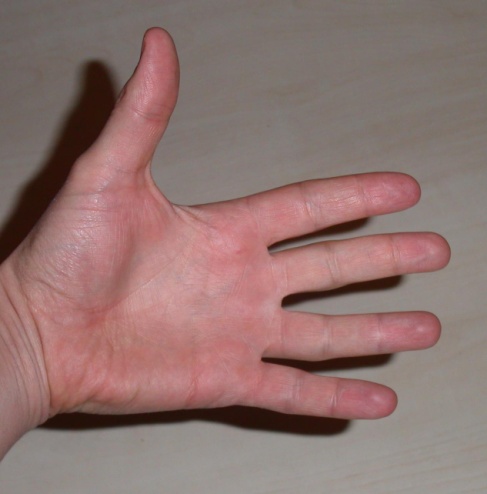 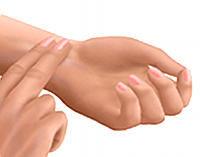 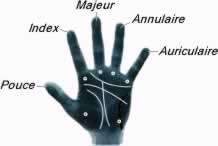 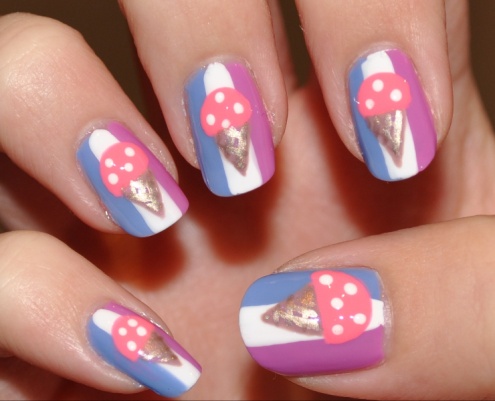 Les extrémités inférieures: les jambes
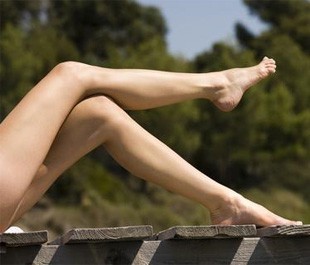 La cuisse, le genou, le mollet
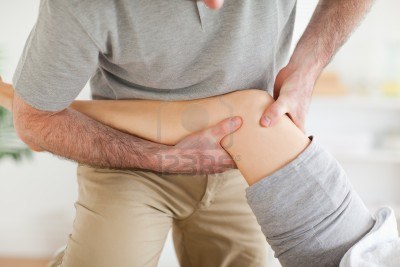 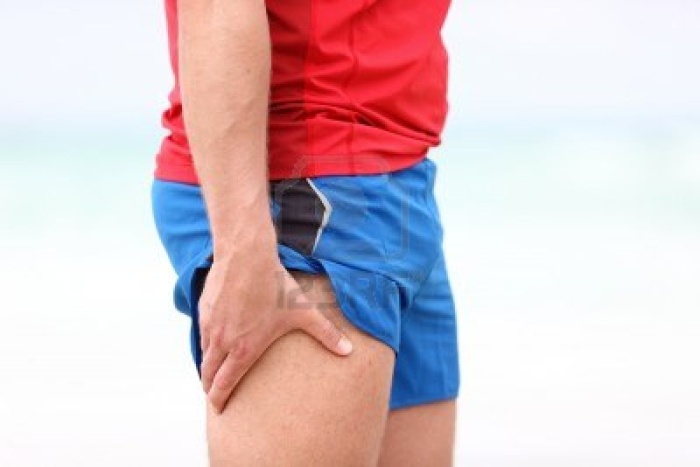 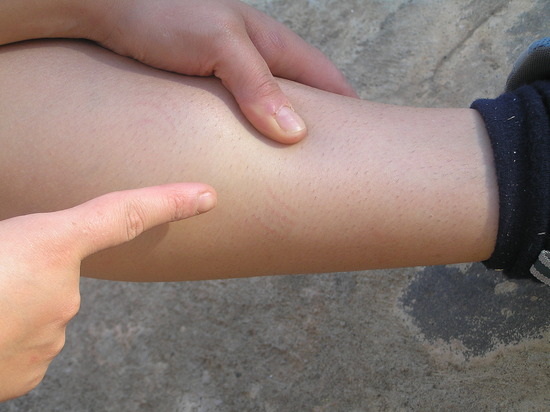 Les pieds
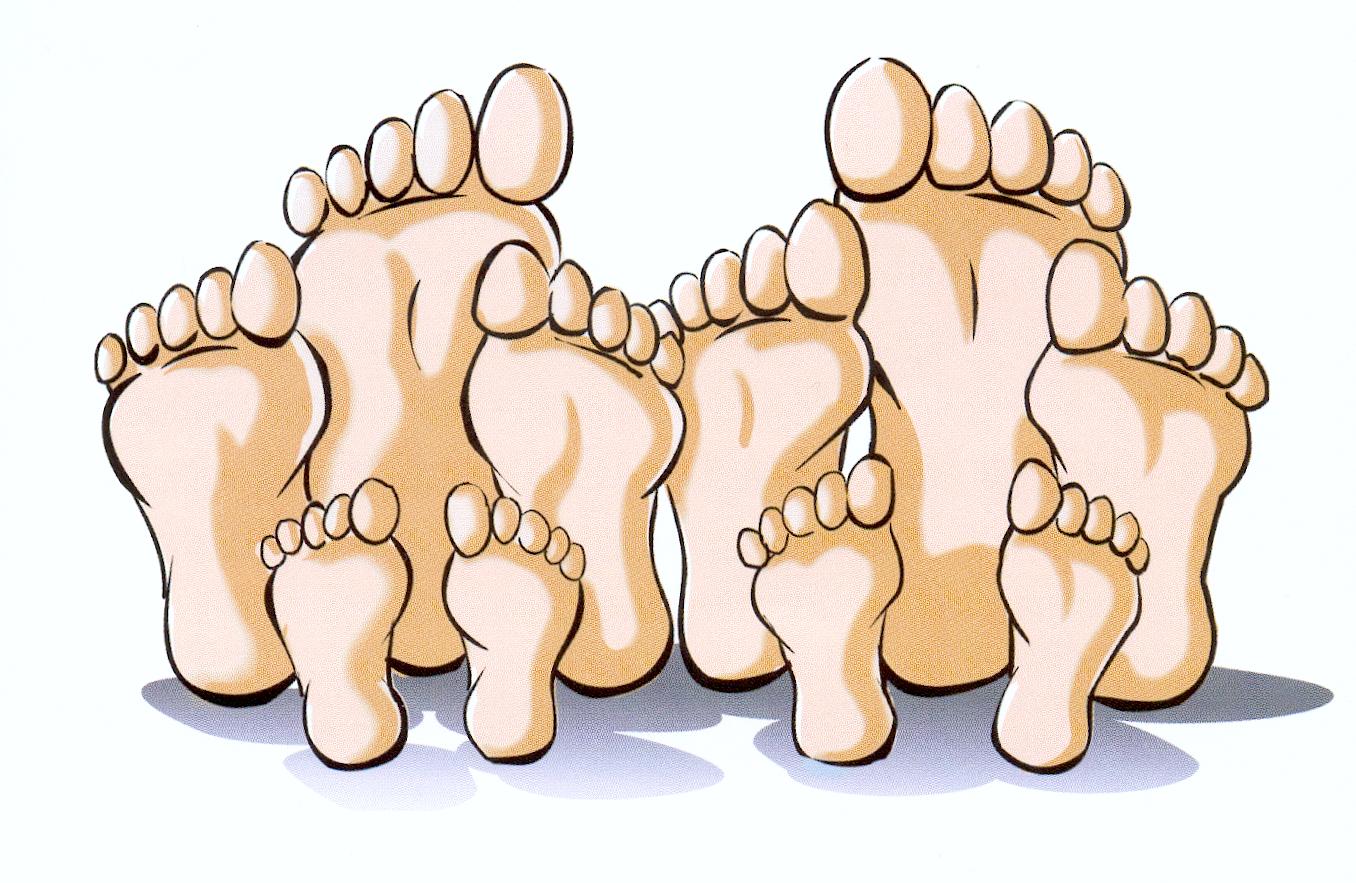 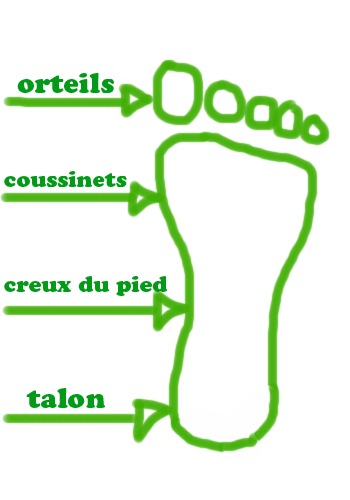 Les orteils, la cheville, le talon
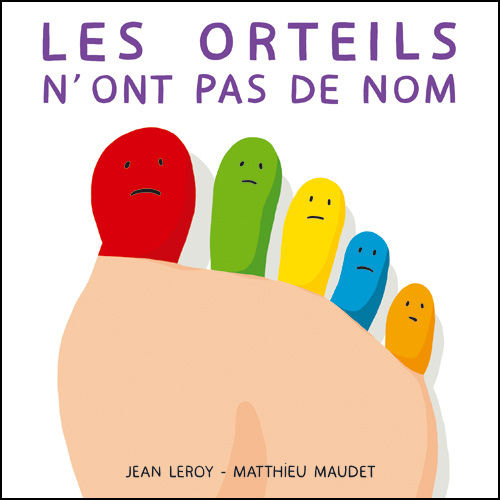 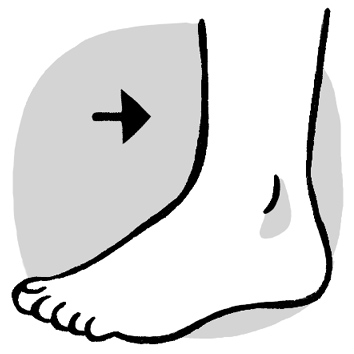 Résumé
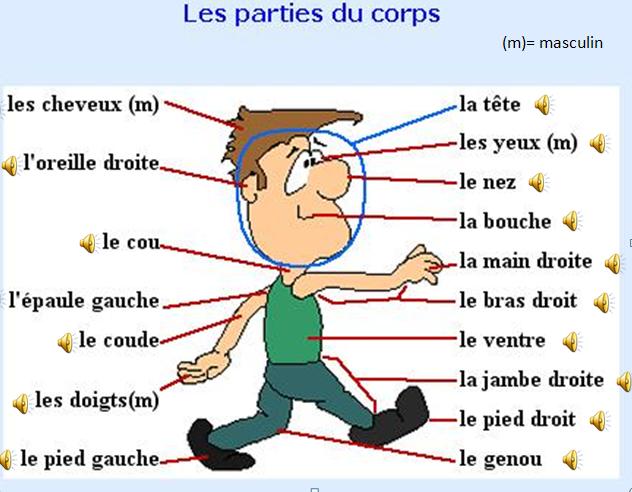 Fin